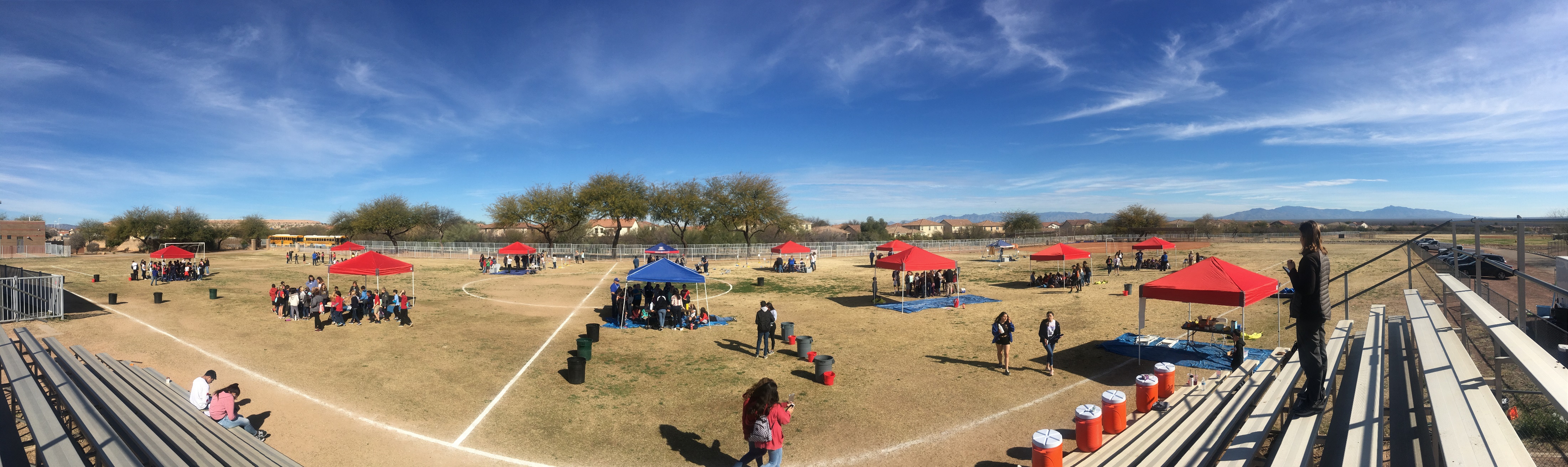 Arizona Project WET
Water Festival Unit
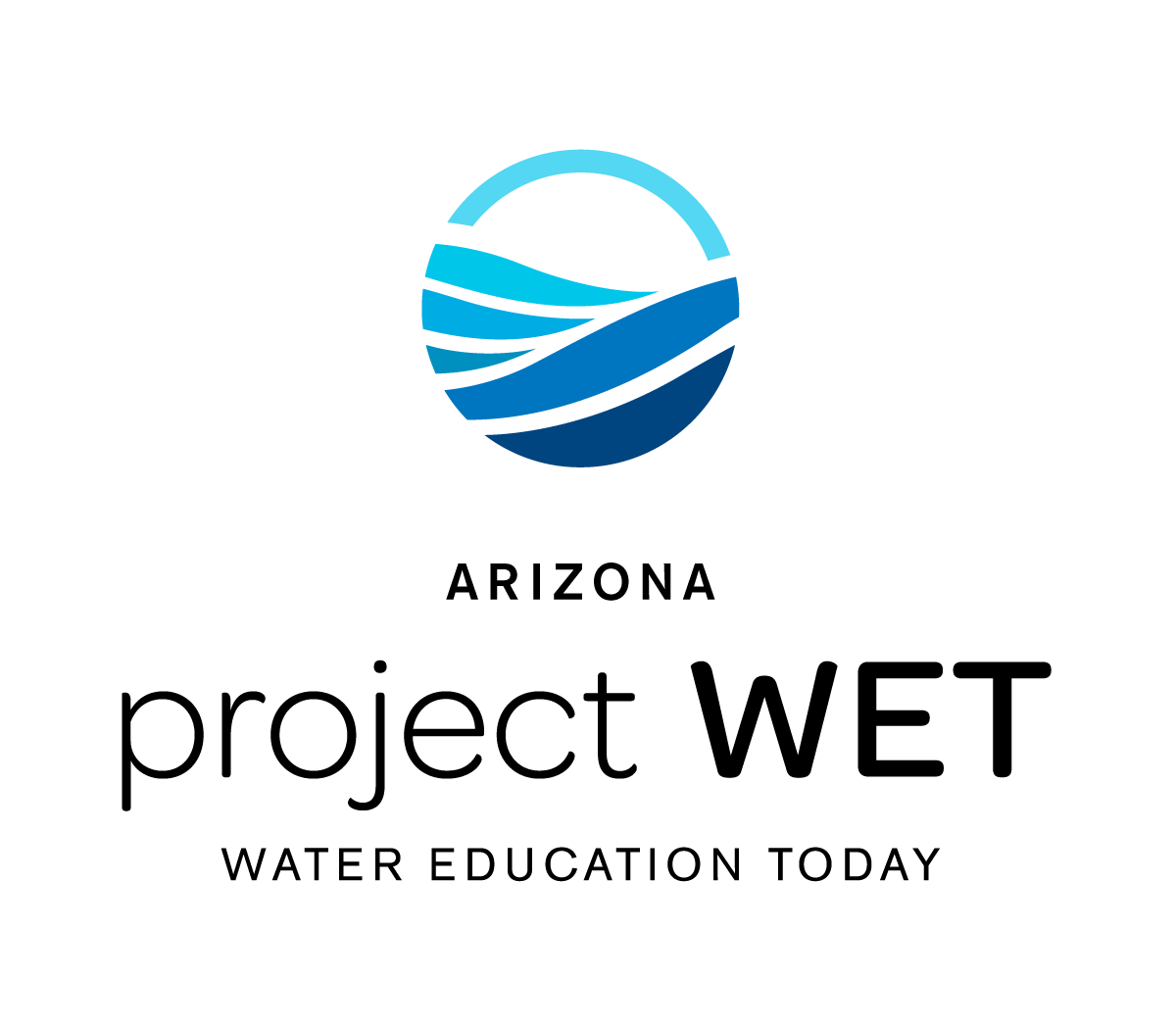 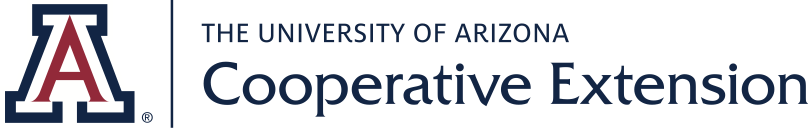 2024-2025
WATER FESTIVAL 
UNIT 
GUIDING QUESTIONS:
Where is Arizona’s water? 

What are the connections between people, water, and heat in the environment?
WATER CYCLE & GROUNDWATER: Lesson 2
Water Principles
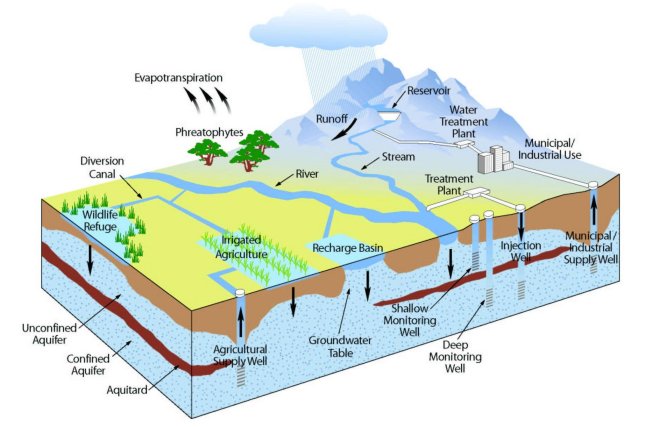 Water is found in the atmosphere, on the surface of the land, and underground. 
The water cycle connects Earth systems, purifying and renewing water on Earth.
WATER CYCLE & GROUNDWATER: Lesson 2
Water Movement Between 
Earth Systems
Investigative Questions  
What are the relationships between earth materials and the water cycle?
What are the relationships between plants and the water cycle?
WATERCYCLE: Thirsty Plants – Set-up
Experiment Time:
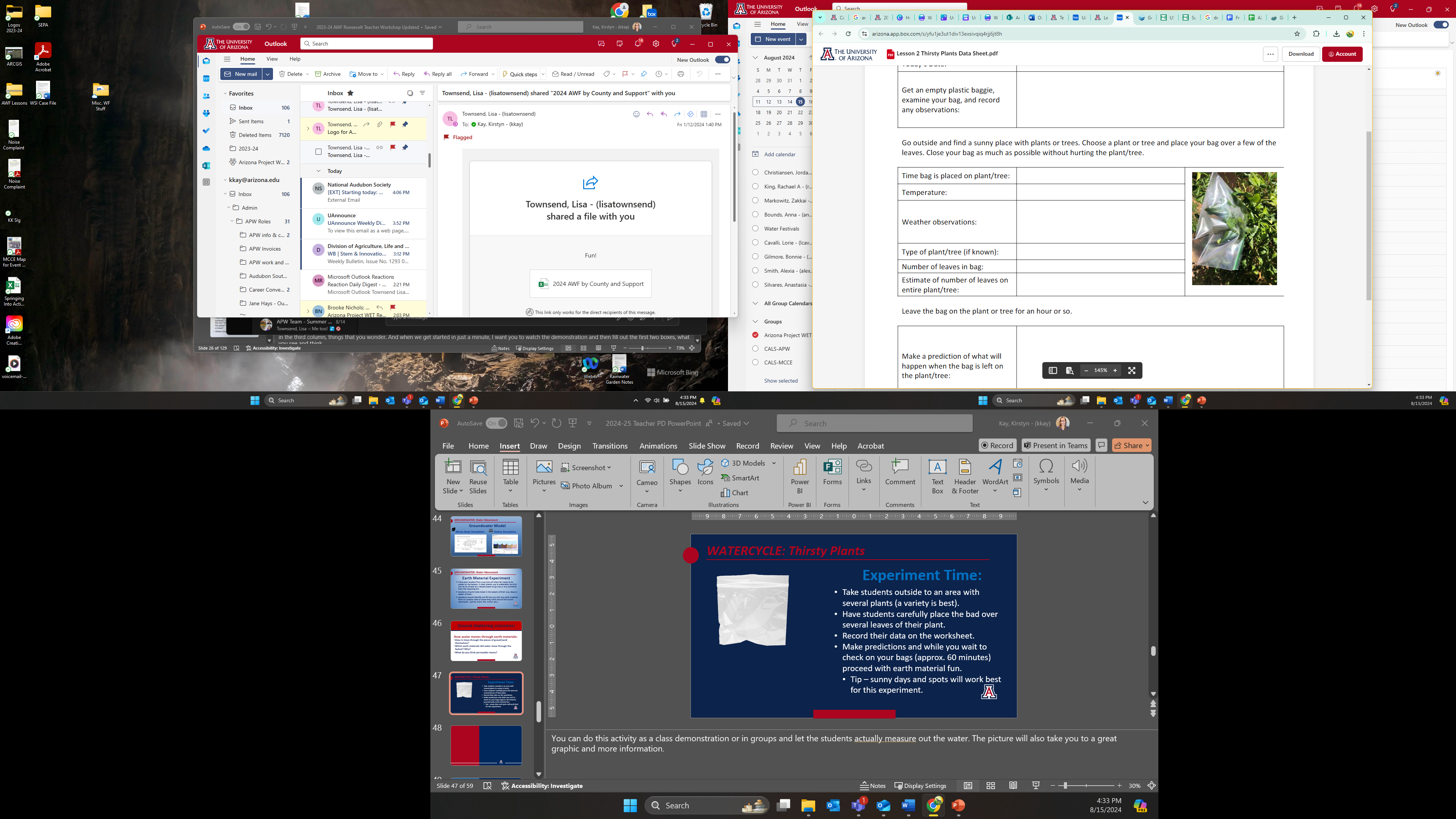 Take students outside to an area with several plants (a variety is best). 
Have students carefully place the bag over several leaves of their plant, and zip the bag closed. 
Record their data on the worksheet. 
Make predictions and while you wait to check on your bags (approx. 60 minutes) proceed with earth material fun. 
Tip – sunny days and spots will work best for this experiment!
GROUNDWATER: Water Movement
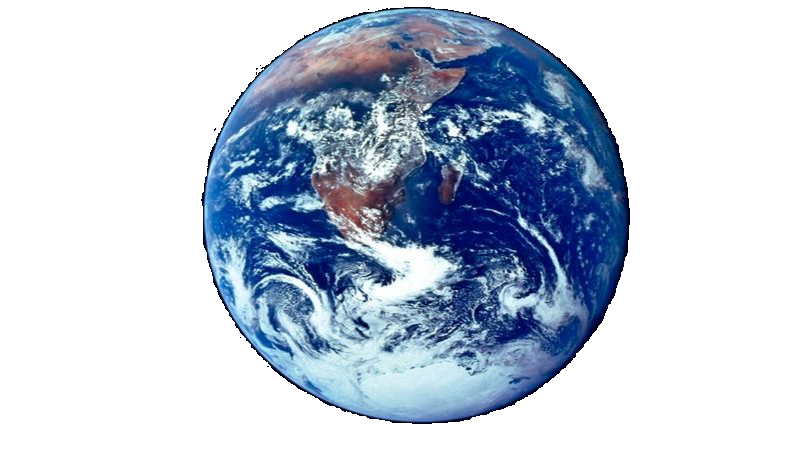 Warm up:
What are some examples of places water can go in the earth’s natural system?
[Speaker Notes: Put answers in chat!
River, Lake, Ocean, Clouds, Glacier, Soil, Groundwater, Animals, Plants]
GROUNDWATER: Water Movement
Digging Deeper -Groundwater Model
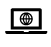 Online Simulation
Whole Body Simulation
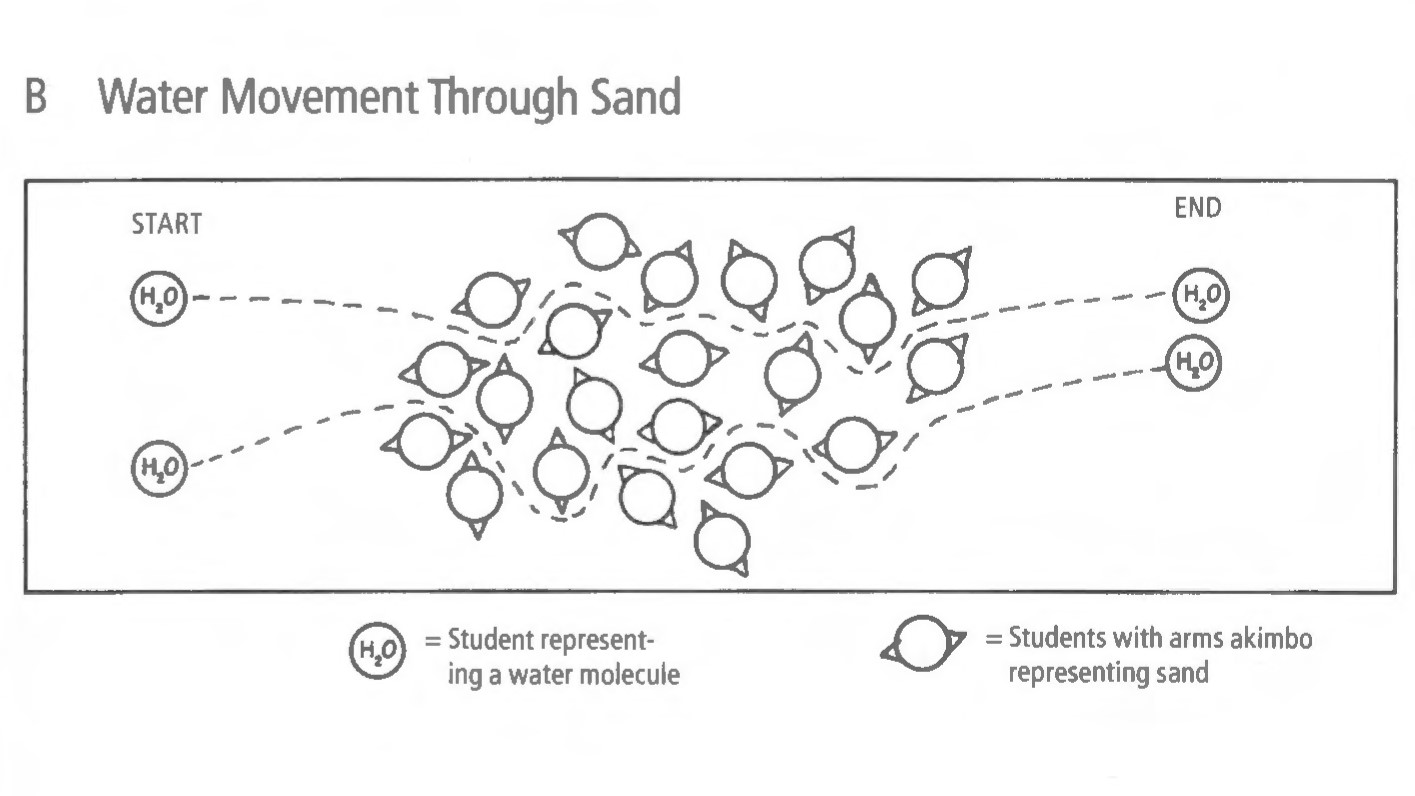 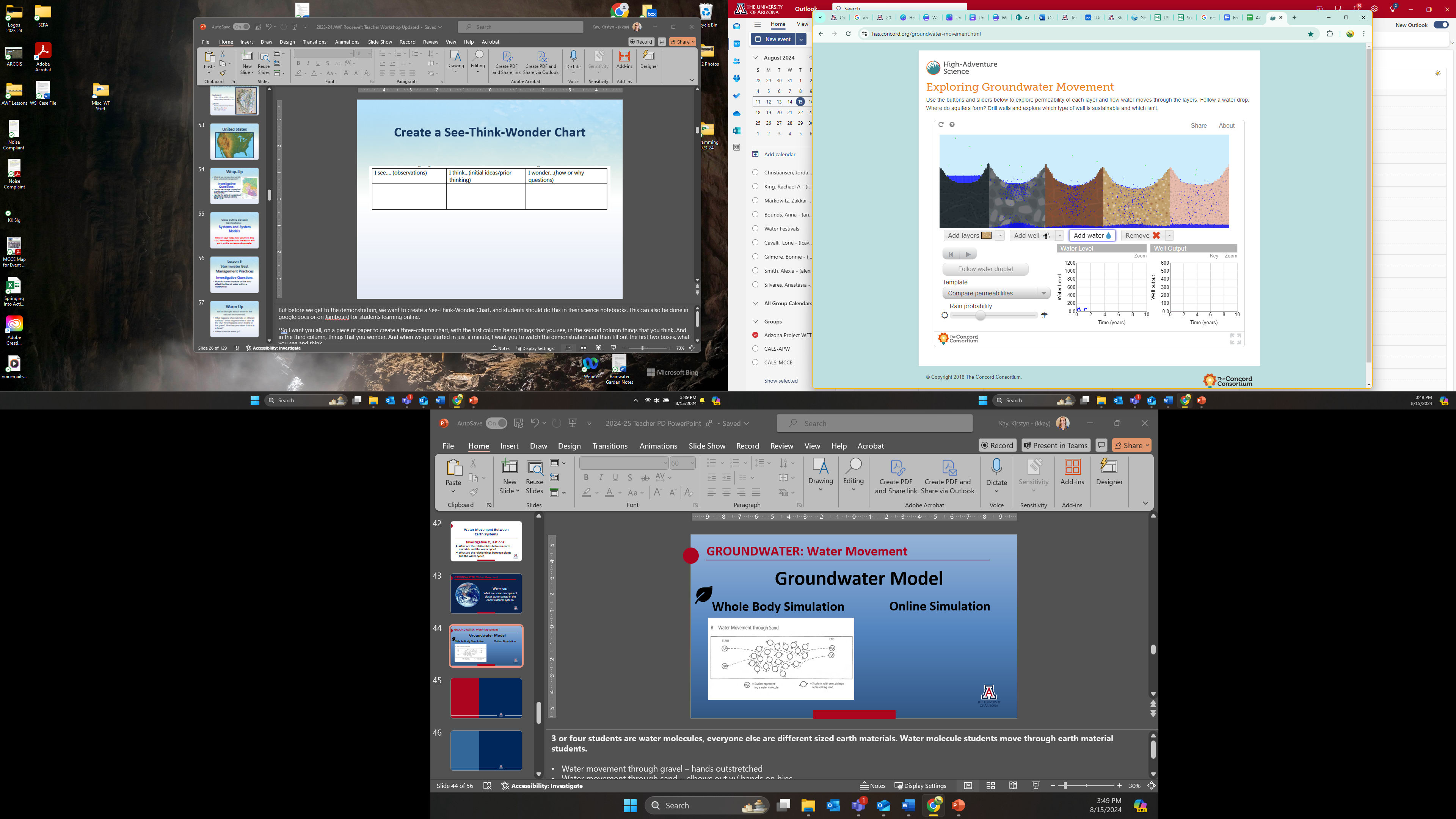 [Speaker Notes: This is a great way to get students to start to think about groundwater and how water is moving beneath our feet! 

3 or four students are water molecules, everyone else are different sized earth materials. Water molecule students move through earth material students.

Water movement through gravel – hands outstretched
Water movement through sand – elbows out w/ hands on hips
Water movement through clay – arms pressed to side

Online model – choose compare permeabilities template but fun to play with all the options.]
GROUNDWATER: Water Movement
Earth Material Experiment
Have each student find a cup that will allow for holes to be poked on the bottom. A clear plastic cup is preferable, but this can be as simple as a reused paper to go cup or any container from the recycling bin.

Students should make holes in the bottom of their cup, about a dozen of them.

Students should identify and fill the cup with any earth material from an outdoor area or some they have around the house (examples – gravel, sand, dirt, mulch, etc.).
[Speaker Notes: You can also set it up as a classroom observation, if not all students are able to do it, or it can also be done in pairs or table groups (depends on your resources). 

Demonstrate earth material tubes or something like it!]
GROUNDWATER: Water Movement
[Speaker Notes: Make predictions before you start this part of the activity…]
Ground shattering outcomes!
How does water move and why? 
Does the water get soaked up or did it move around the pieces of gravel/sand?
Which earth materials did water move through the fastest? Why?  
What do we call ground surfaces that allow water to penetrate rather than run off?  
When water is underground what do you think it is  called?
[Speaker Notes: Have teachers put answers in chat or unmute and share!

No, water is moving through the pores or spaces between the materials, not the actual materials themselves. 
Even though when we observed the sand getting wet, it looked like it was soaking up the water, but do rocks soak up water? No! What is sand – just tiny rocks. So the water is moving through the spaces and pores, and if the spaces between the materials are smaller, than the water moves slower. 
- Why did the water move down in the first place? GRAVITY
Permeable – water can freely move between and through the spaces/pores of a material
GROUNDWATER – it is the largest source of fresh water on Earth – it’s kind of a big deal. We will learn more about it at the festival and in later lessons.]
WATERCYCLE: Thirsty Plants - Discovery
Plant Perspirations!
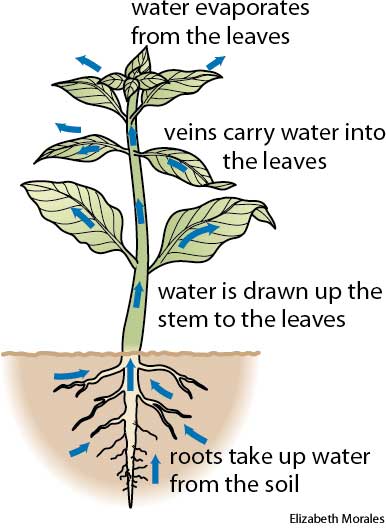 Take students outside to go collect their bag. 
Carefully remove one leaf from the plant and put in your bag. 
Make observations about how much water is in the bag and share with class. 
How did the water in the bag get there?
[Speaker Notes: How does water get into the plant? What form of water goes into the roots? Liquid.
What causes the heat energy? The sun – it is the driver of water moving through the plant. 
 And then how does it get out? Evaporates out through the leaves…

Do you think that water is potable? 

Move to next slide after “Do you know what this process is called?”]
WATERCYCLE: Thirsty Plants - Discovery
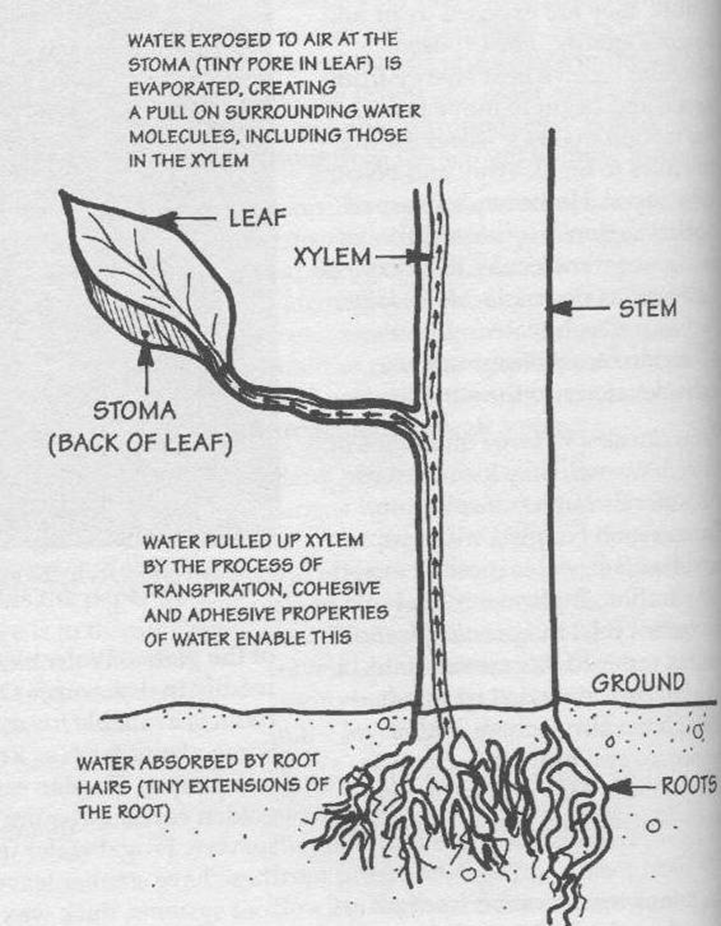 Transpiration
Water molecules change form from a liquid to a gas when the molecules heat up and leave a plant.
[Speaker Notes: What form is the water when it leaves the plant?  We don’t usually see it because it is a gas. But by collecting it in the bag, we can see the moisture back in the form of a liquid. 

Capillary action happens when the sun heats up the water molecules on the plant’s surface and changes it to a gas, it also pulls the next molecules up through the plant due to water sticking to itself and to other things (very important property of water). Water sticks to itself (cohesion) and other things (adhesion – clouds)]
Transpiring Thoughts!
Do you think transpiration plays an important role in the water cycle? :

How many leaves were in your bag? 
How many leaves did you estimate were on your tree? 
How much water do you think would come from the entire tree in that same time? 
How about all the trees in your neighborhood?
[Speaker Notes: This is where you can do some fun math! And this is where you can tie in so many other topics too, like adaptations of plants, and really have the students explore and think about why different types of plants would release more water than others. Why we would want to plant certain plants that can survive in the desert (native and drought tolerant). 

Transpiration is invisible, but a very important part of the water cycle.]
Wrap-Up
Lesson 2
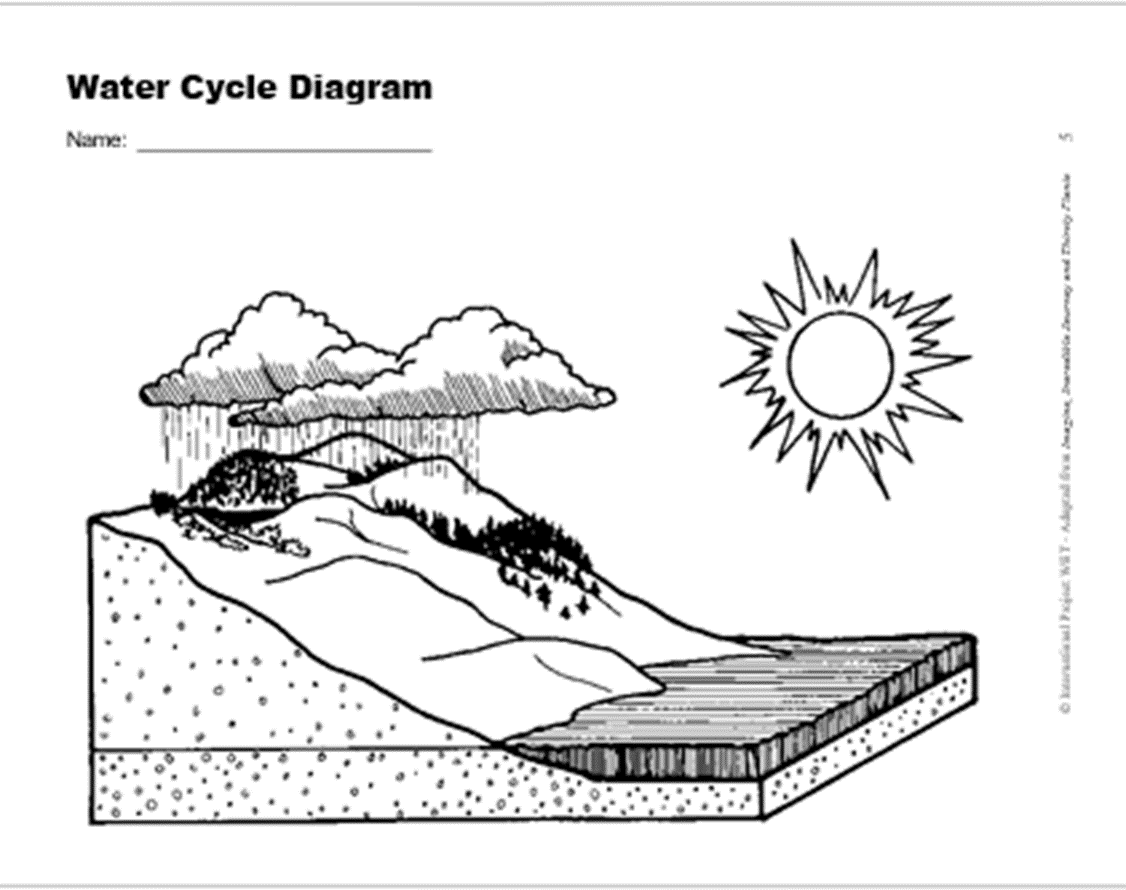 Structure and Function
Add transpiration, percolation and gravity to your water cycle diagram.
[Speaker Notes: Have your students make sure to add transpiration, percolation and gravity to their water cycle diagram and maybe even show how water might flow with arrows?]